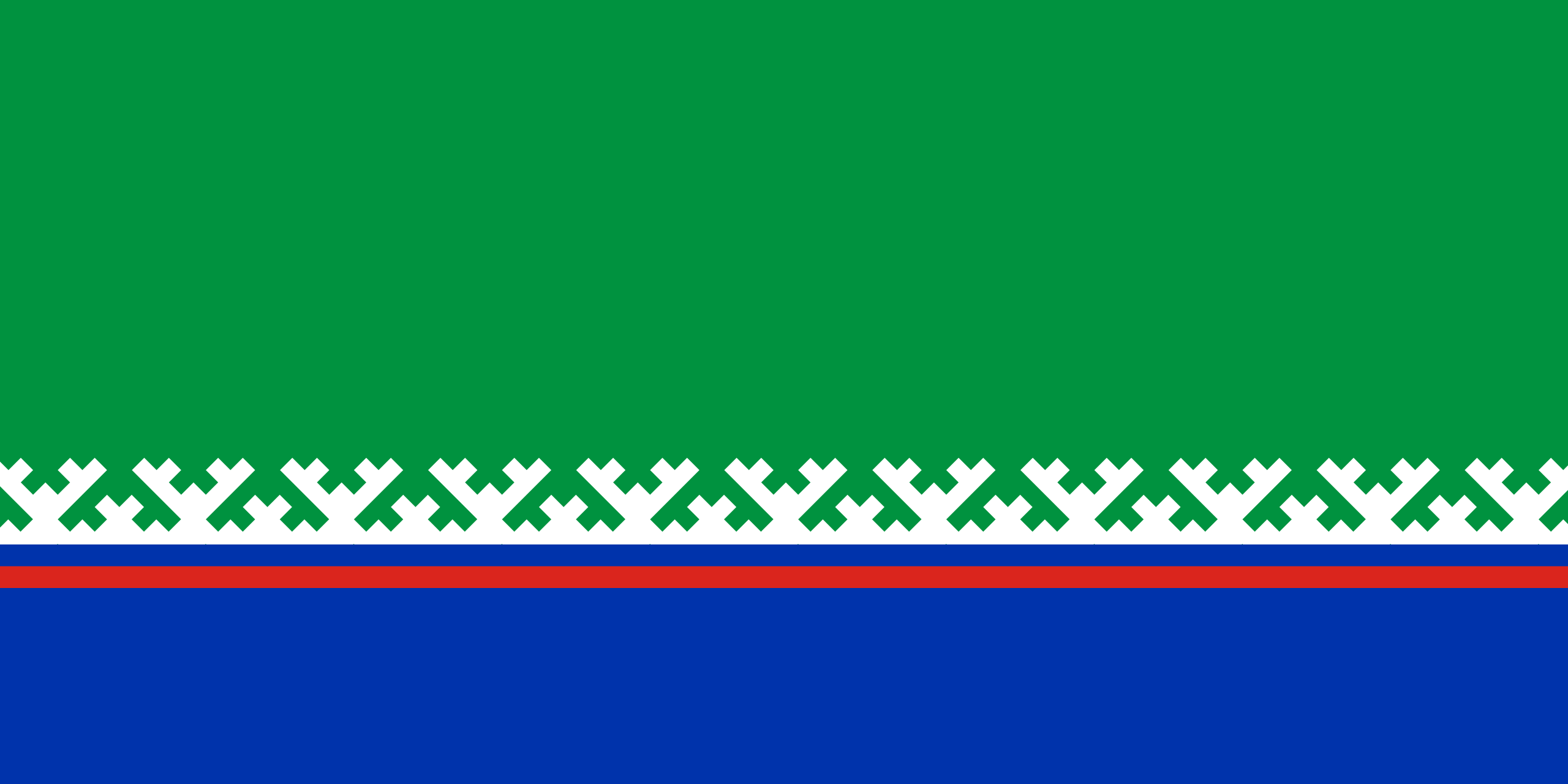 Сезонные промыслы народов ханты
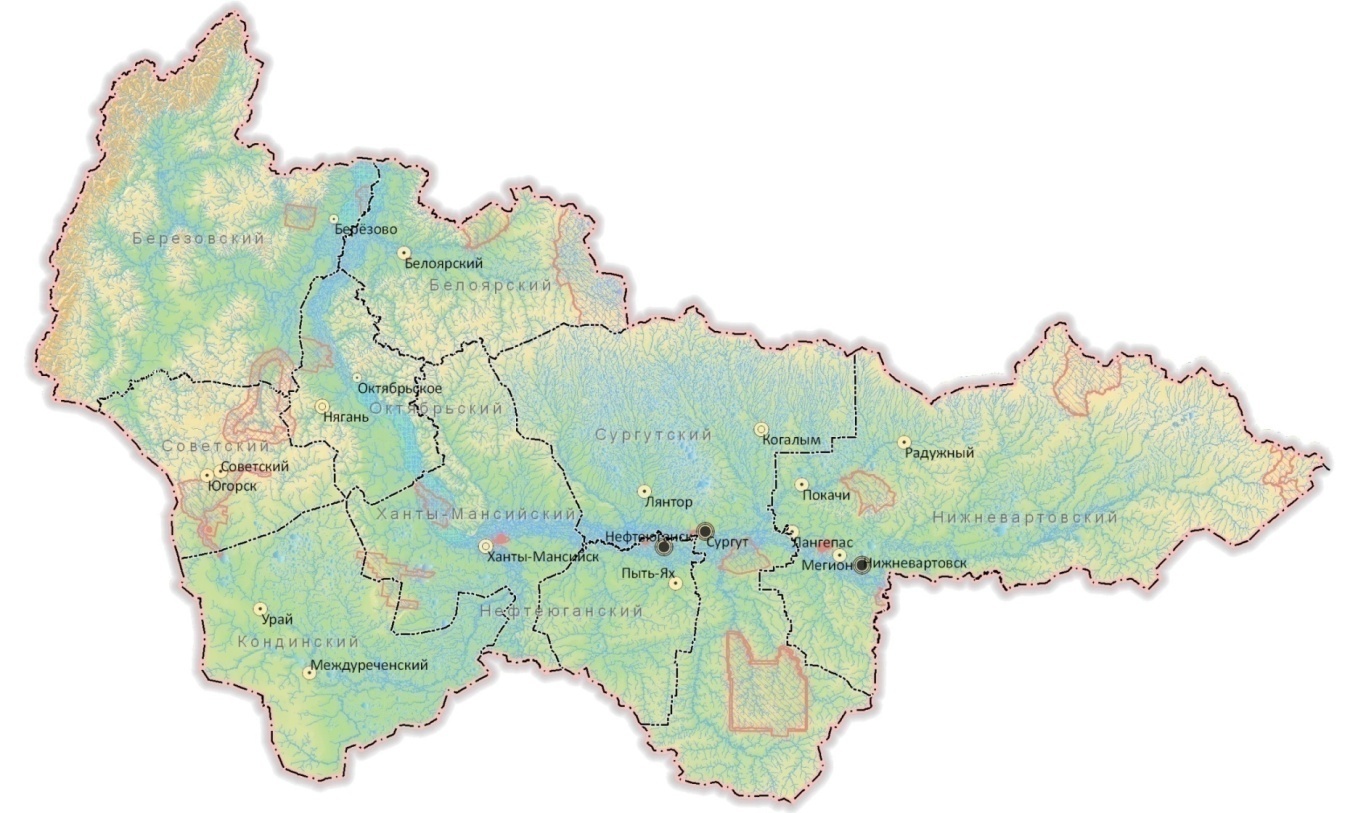 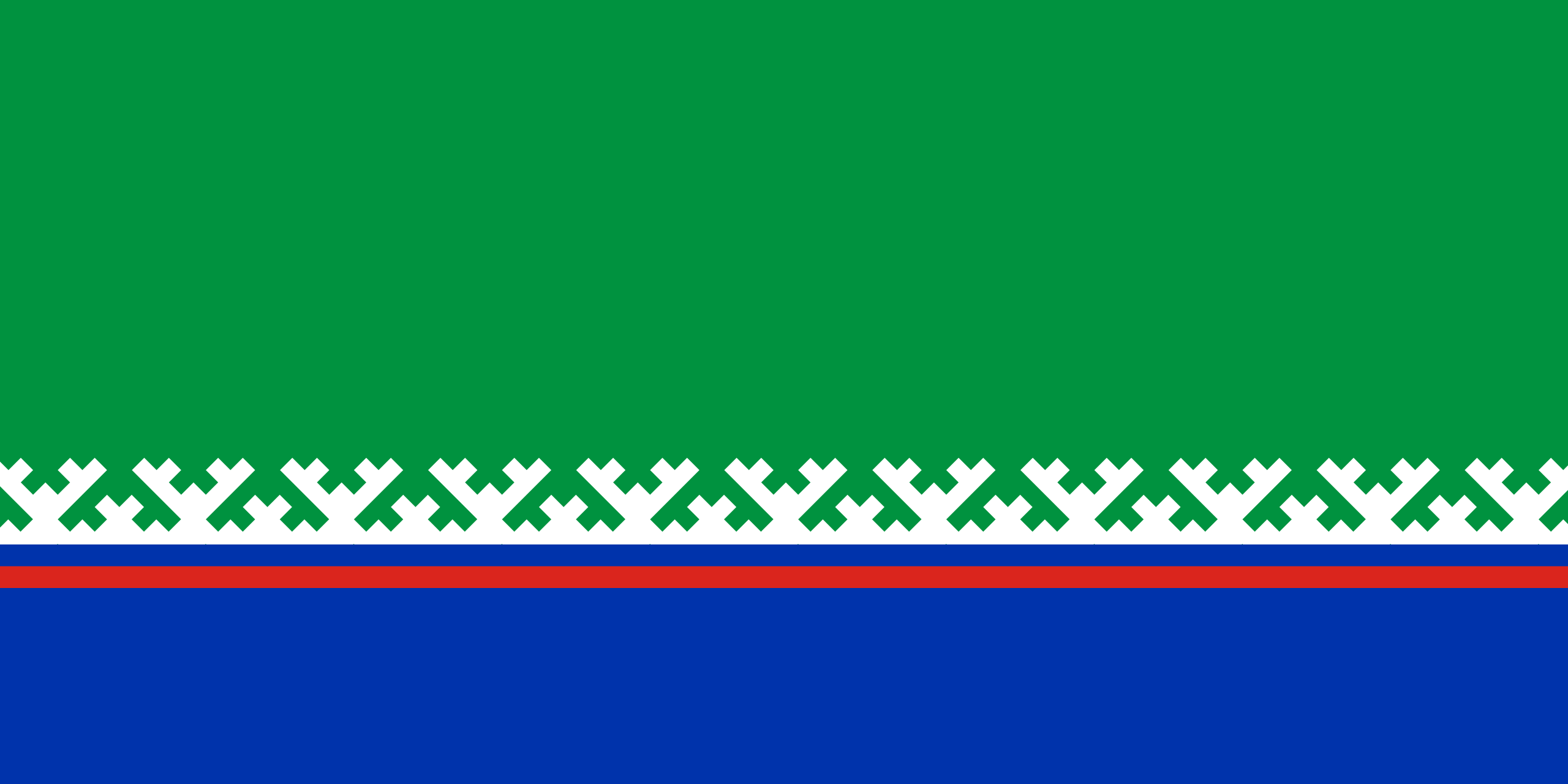 Выписка из реестра территории традиционного природопользования коренных малочисленных народов Севера регионального значения в Ханты-Мансийском автономном округе – Югры
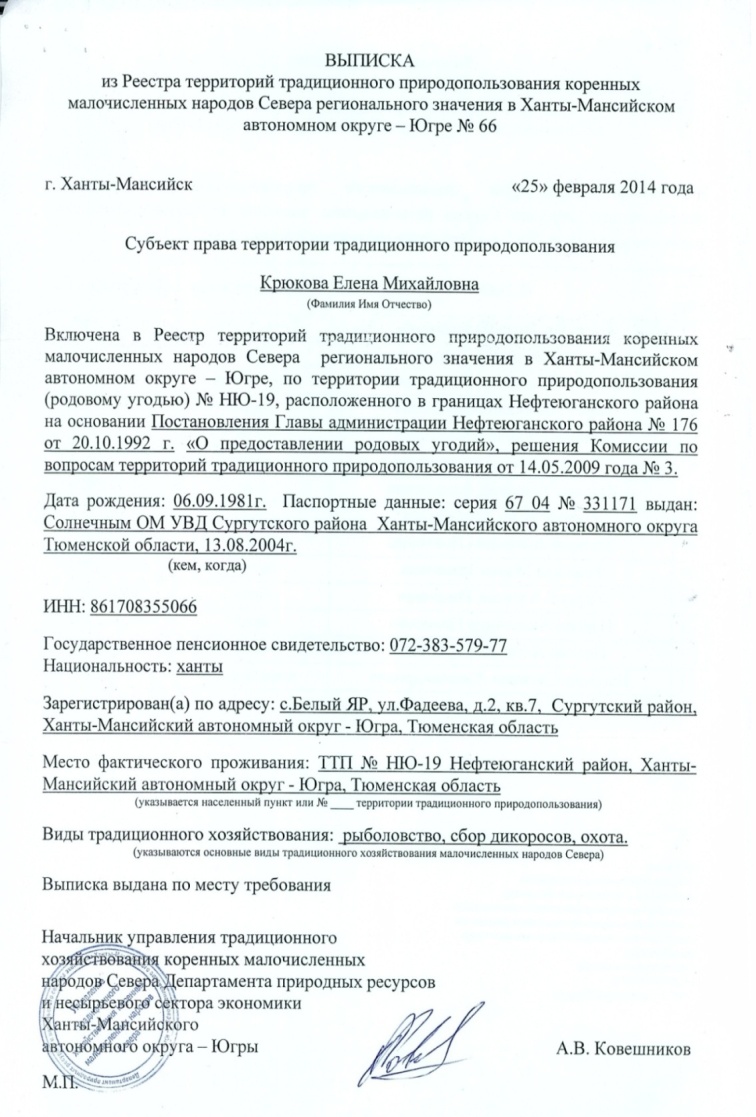 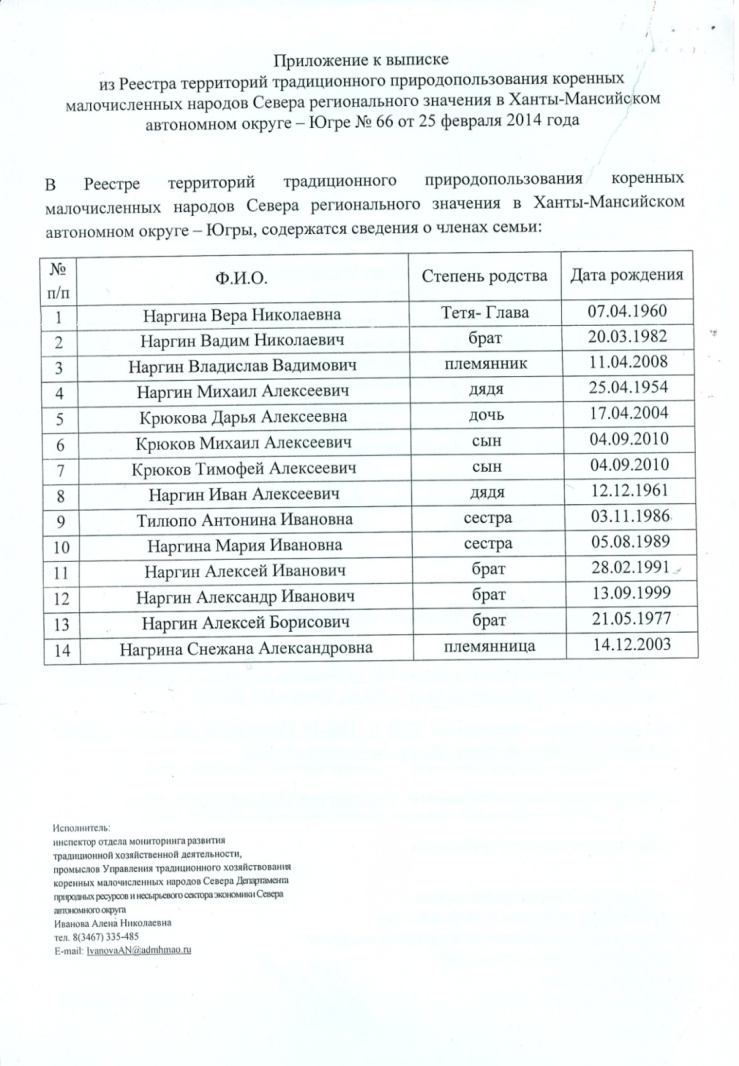 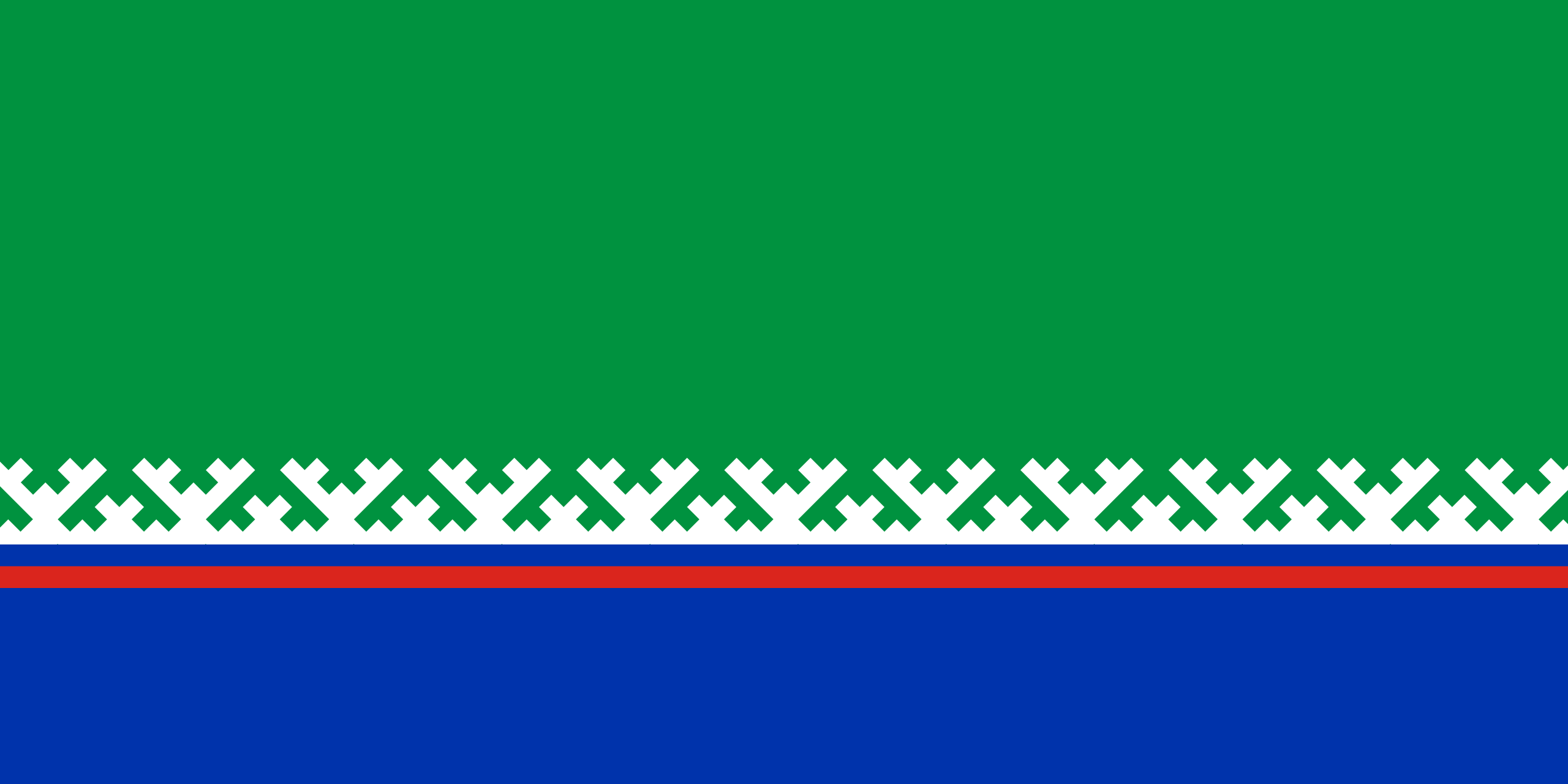 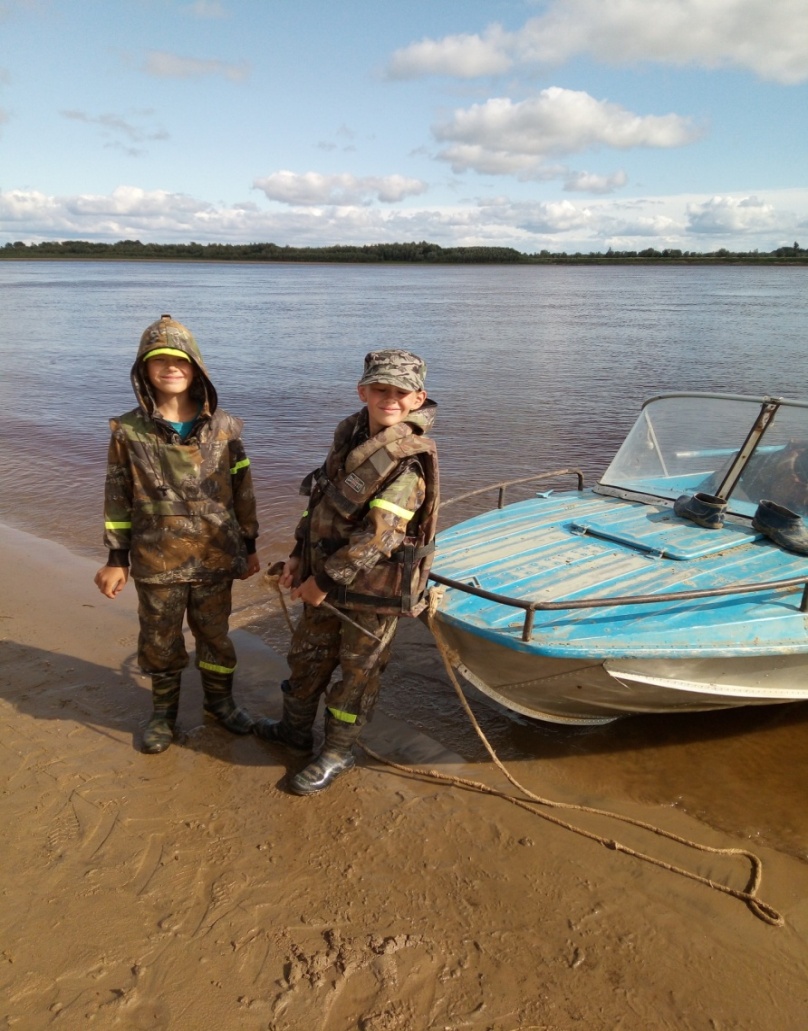 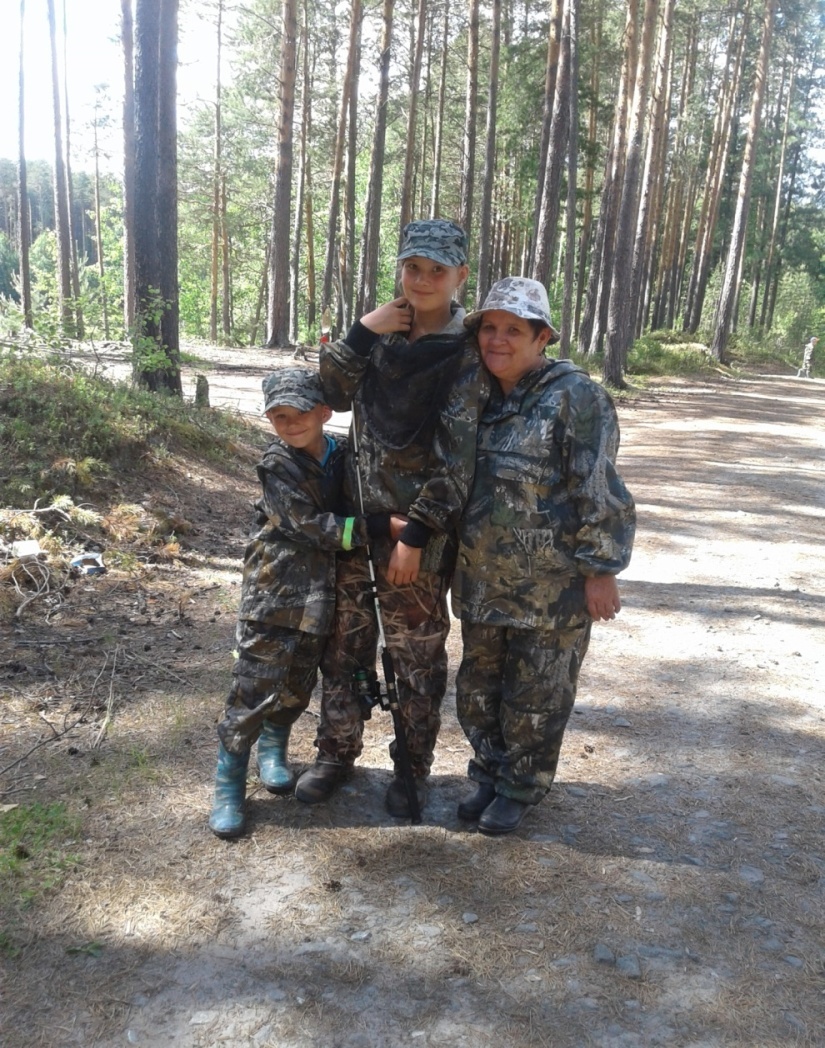 Поездка на угодья
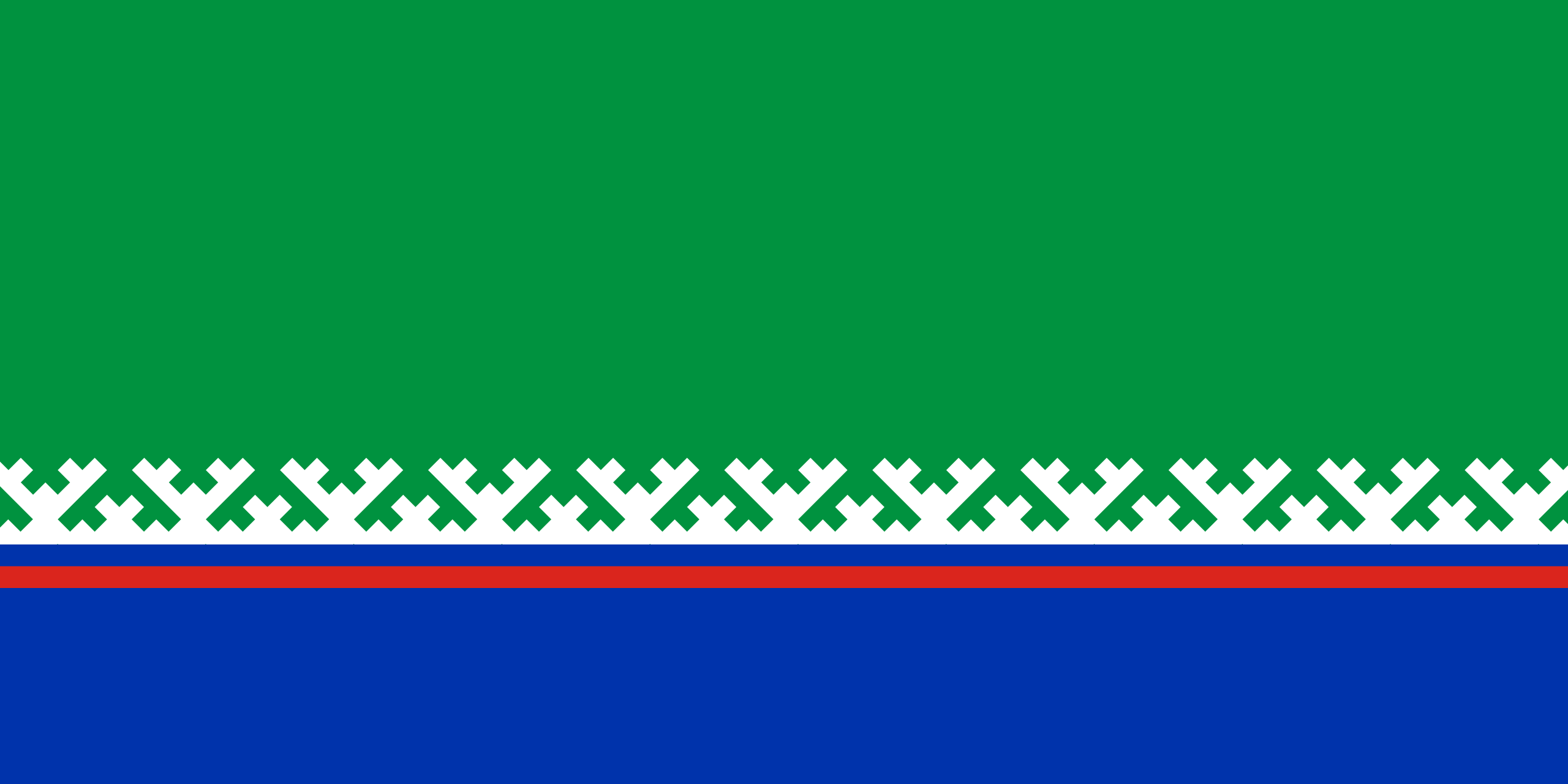 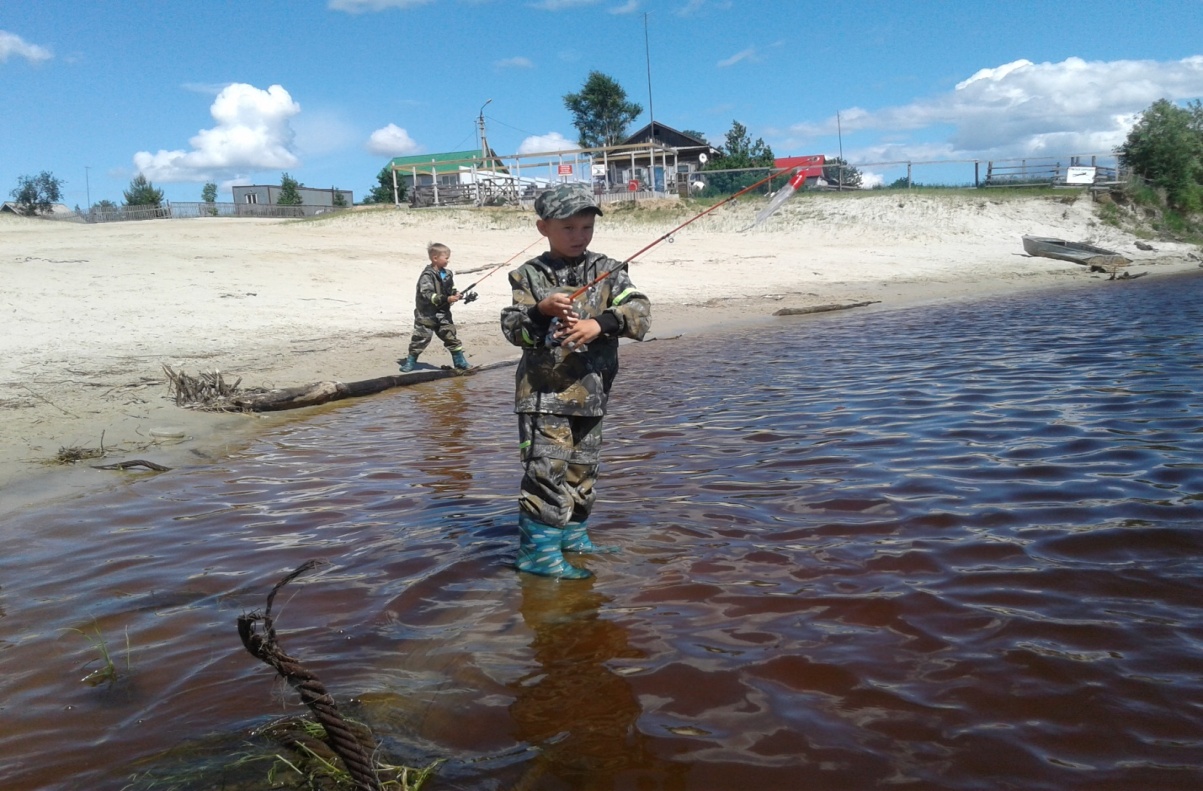 Рыбалка на спиннинг
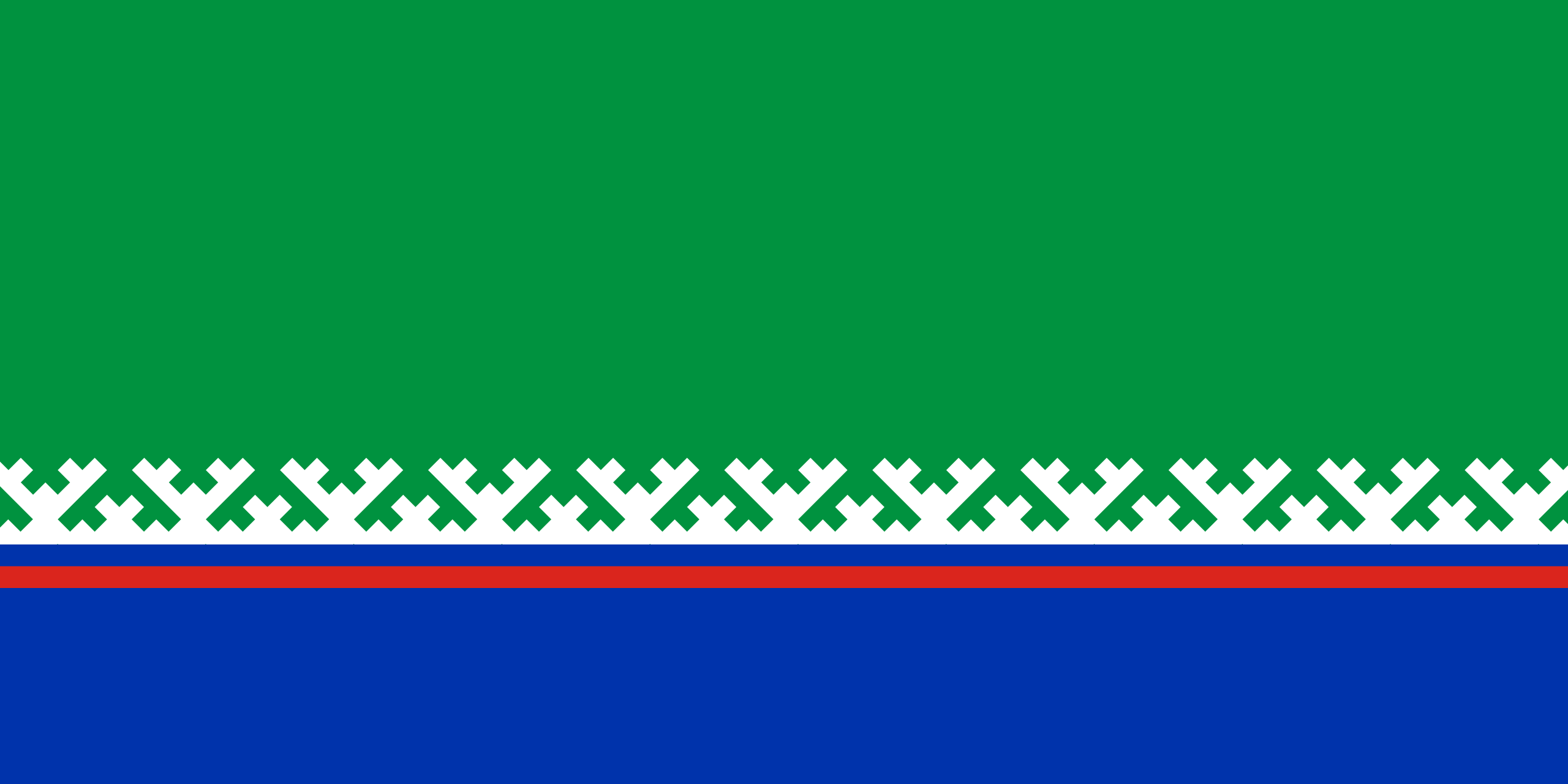 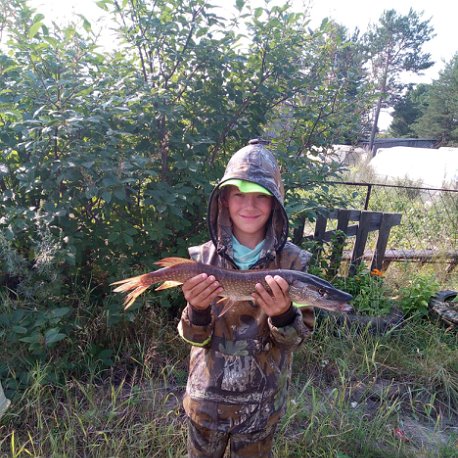 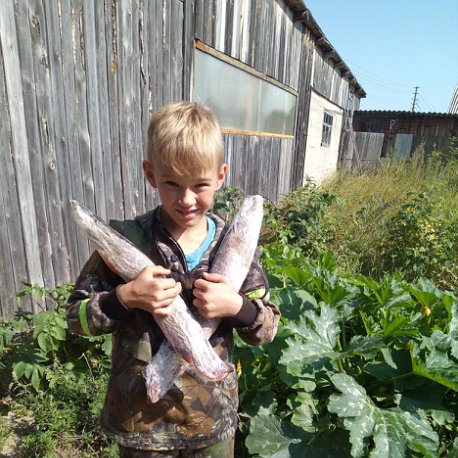 Улов
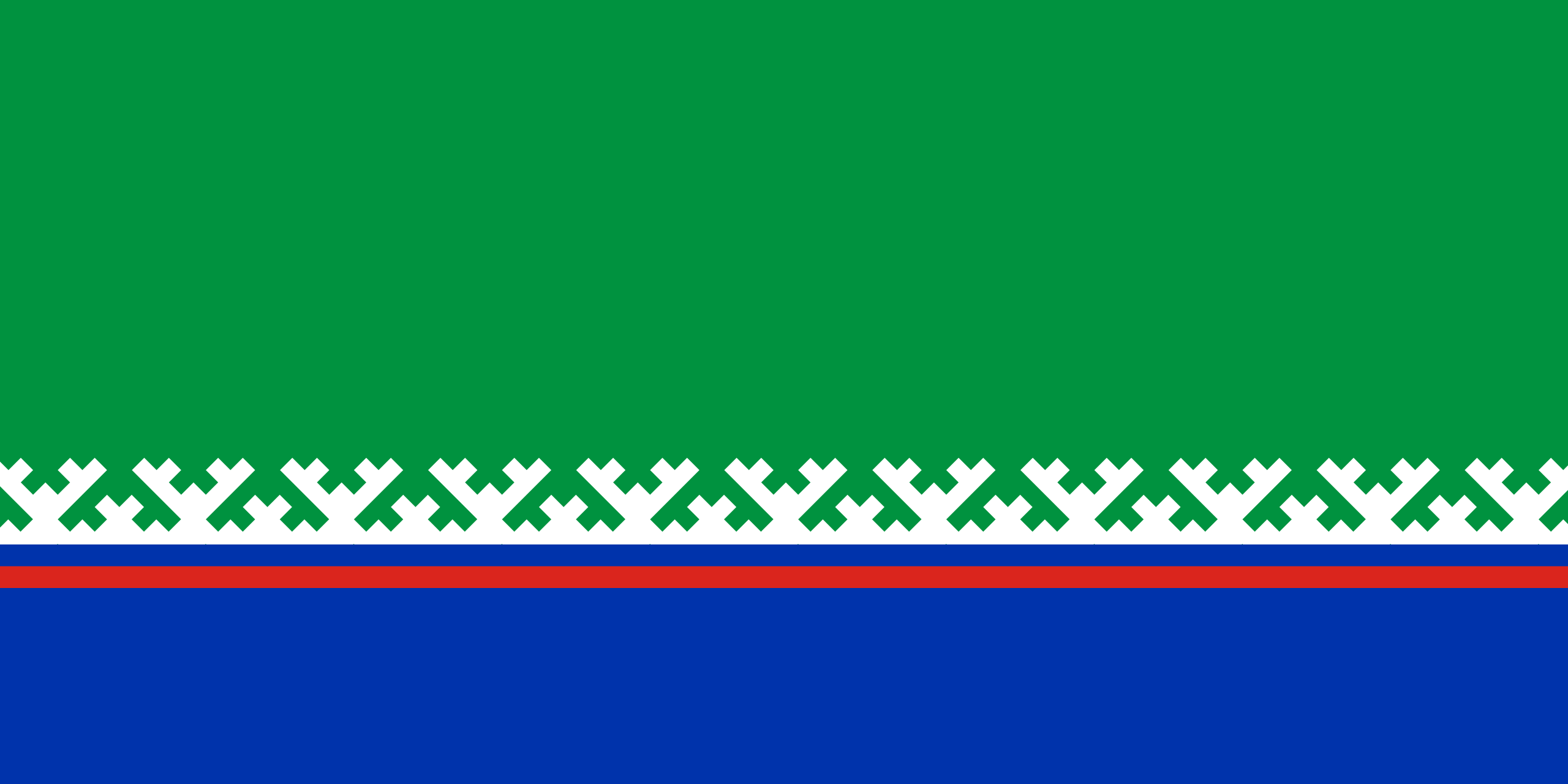 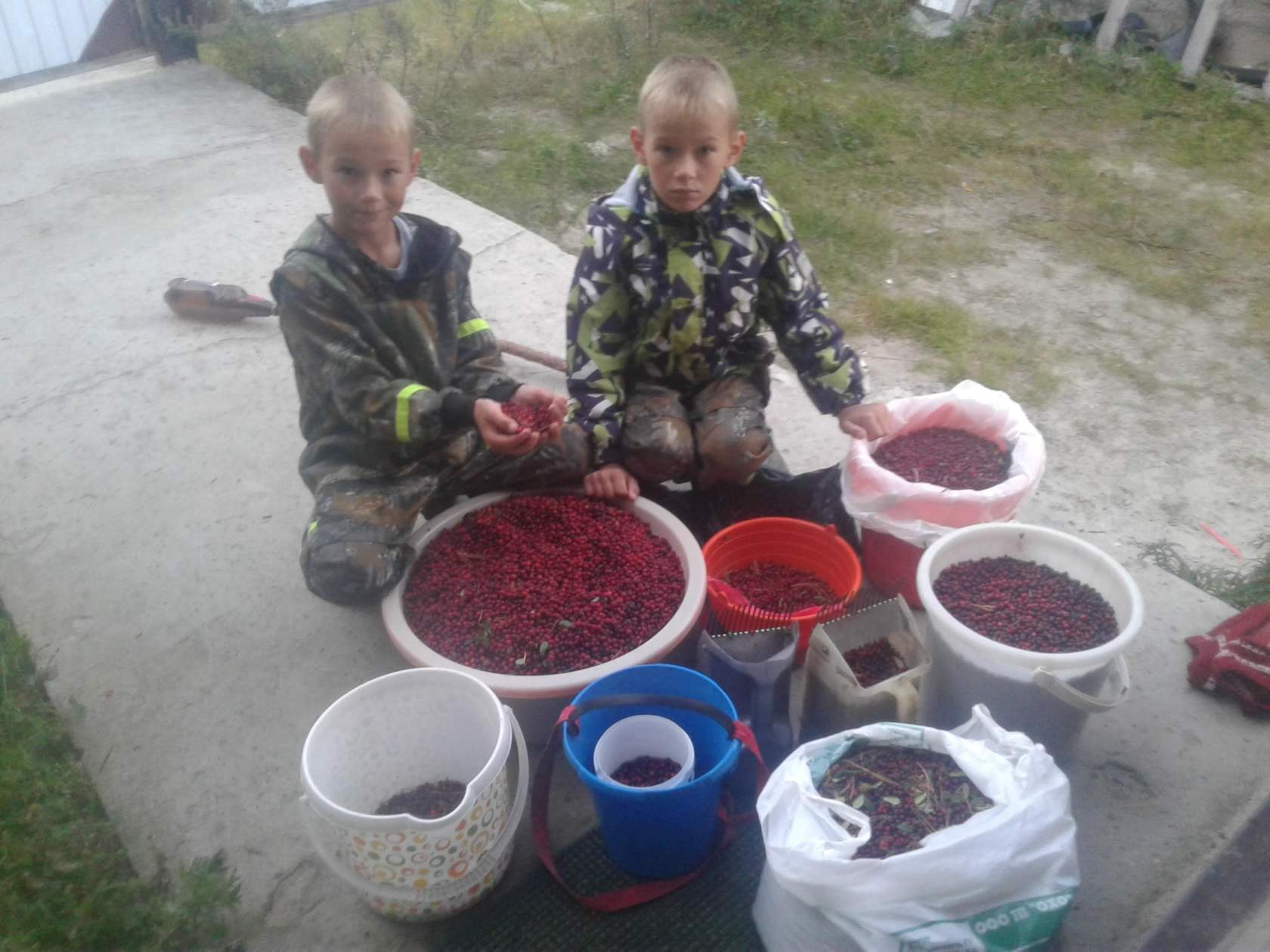 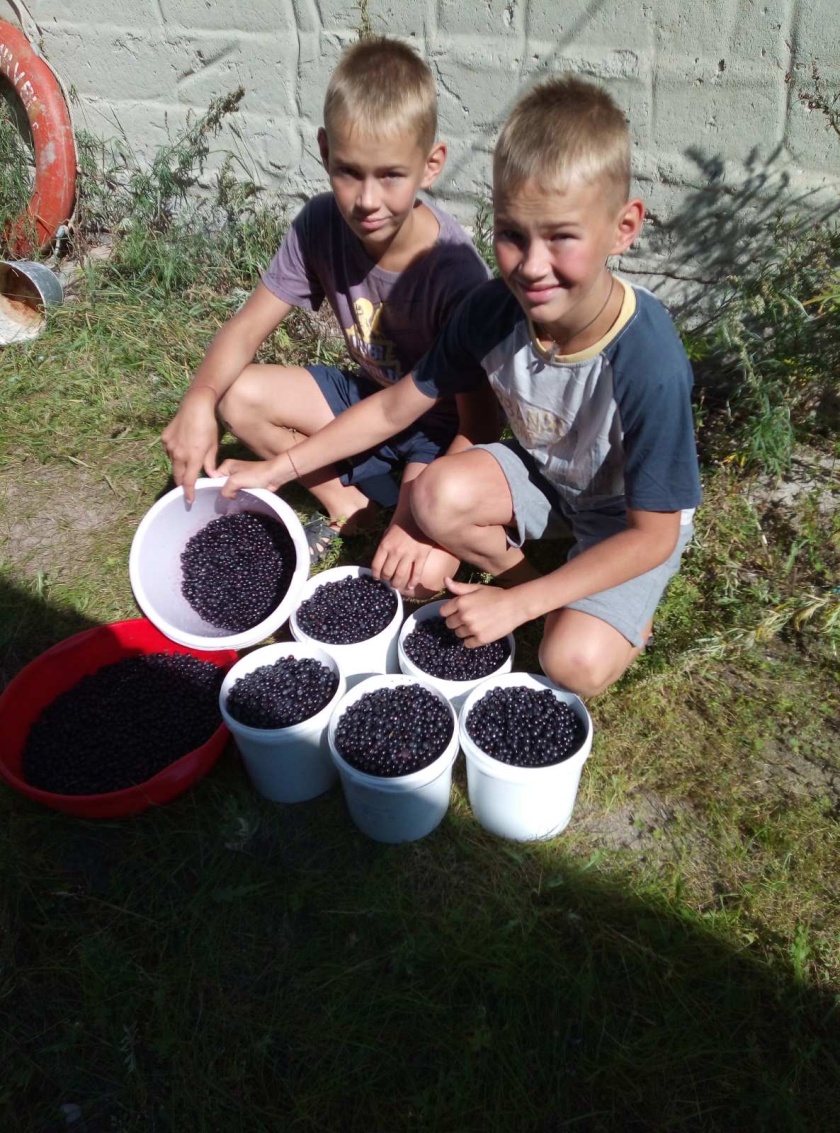 Сбор ягод брусники и черники
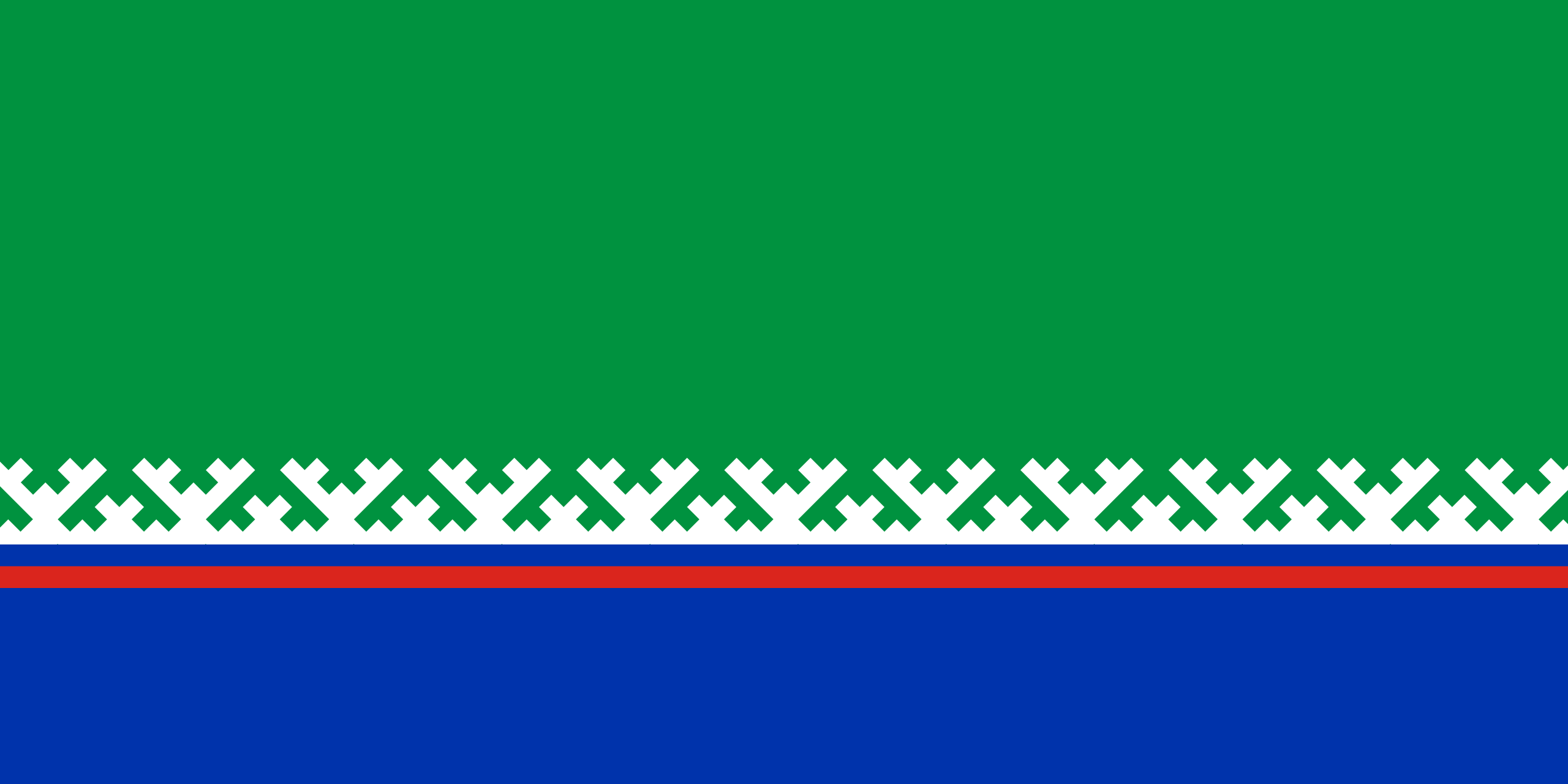 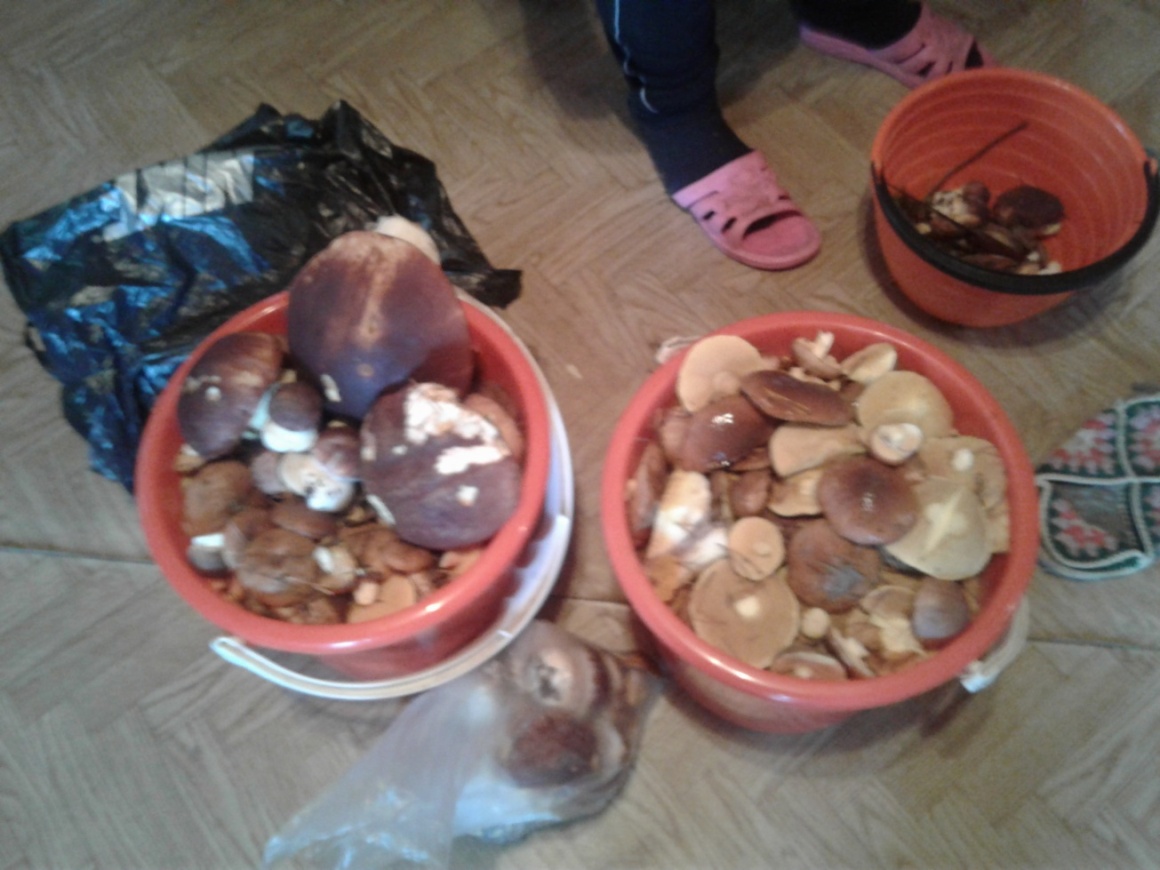 Сбор грибов
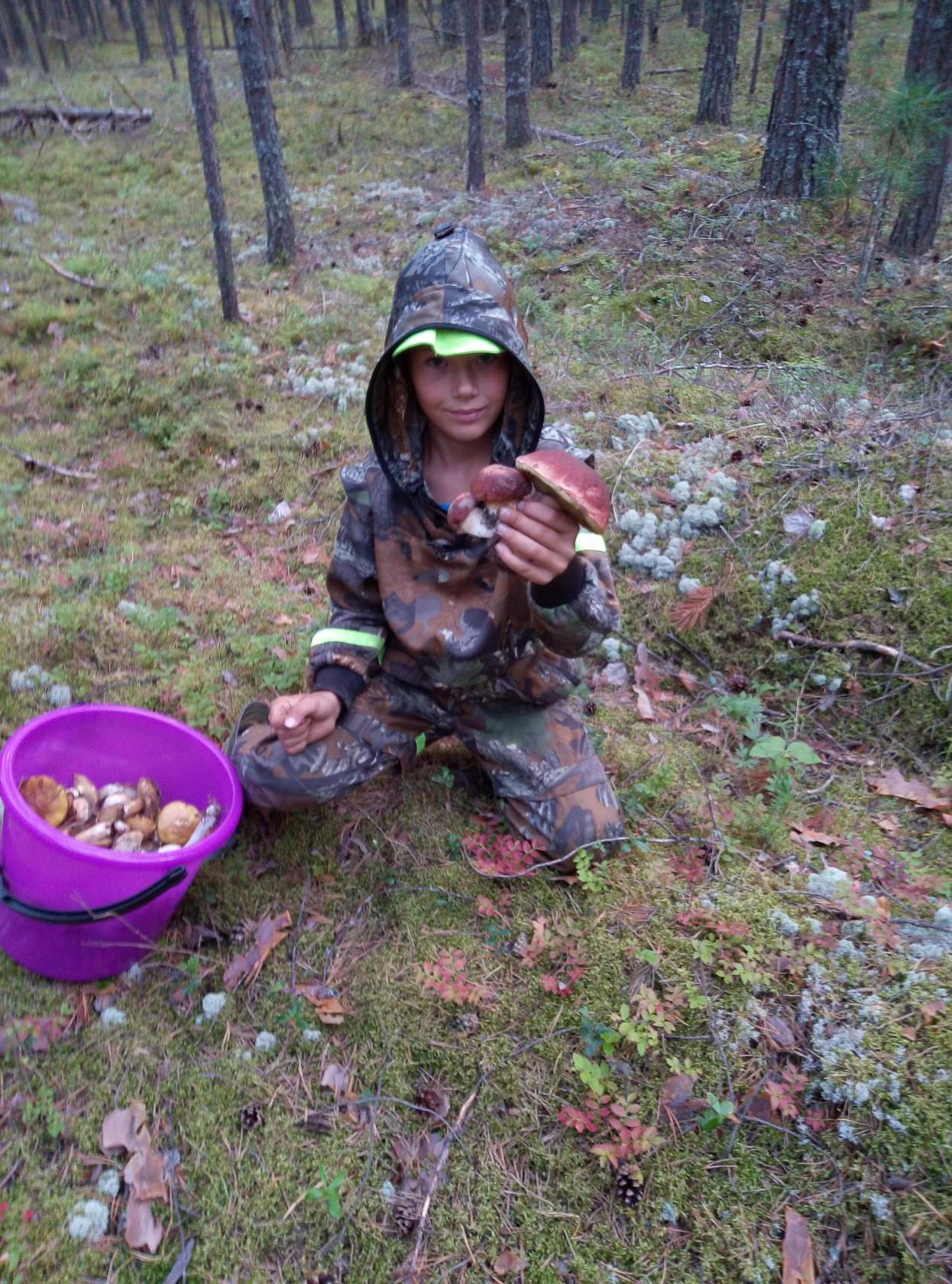 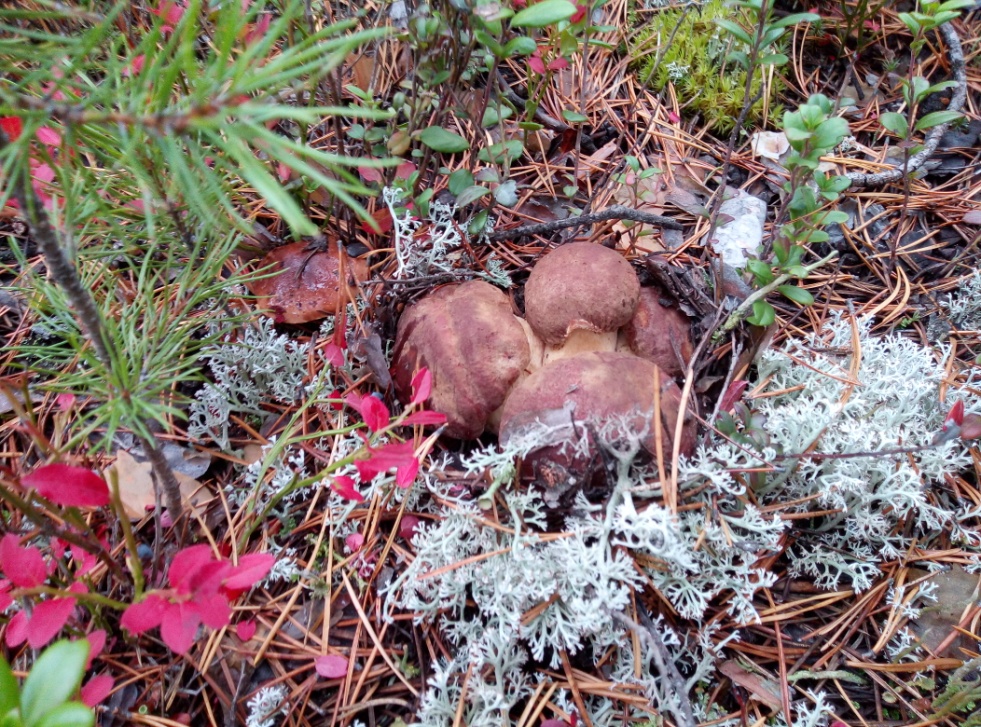 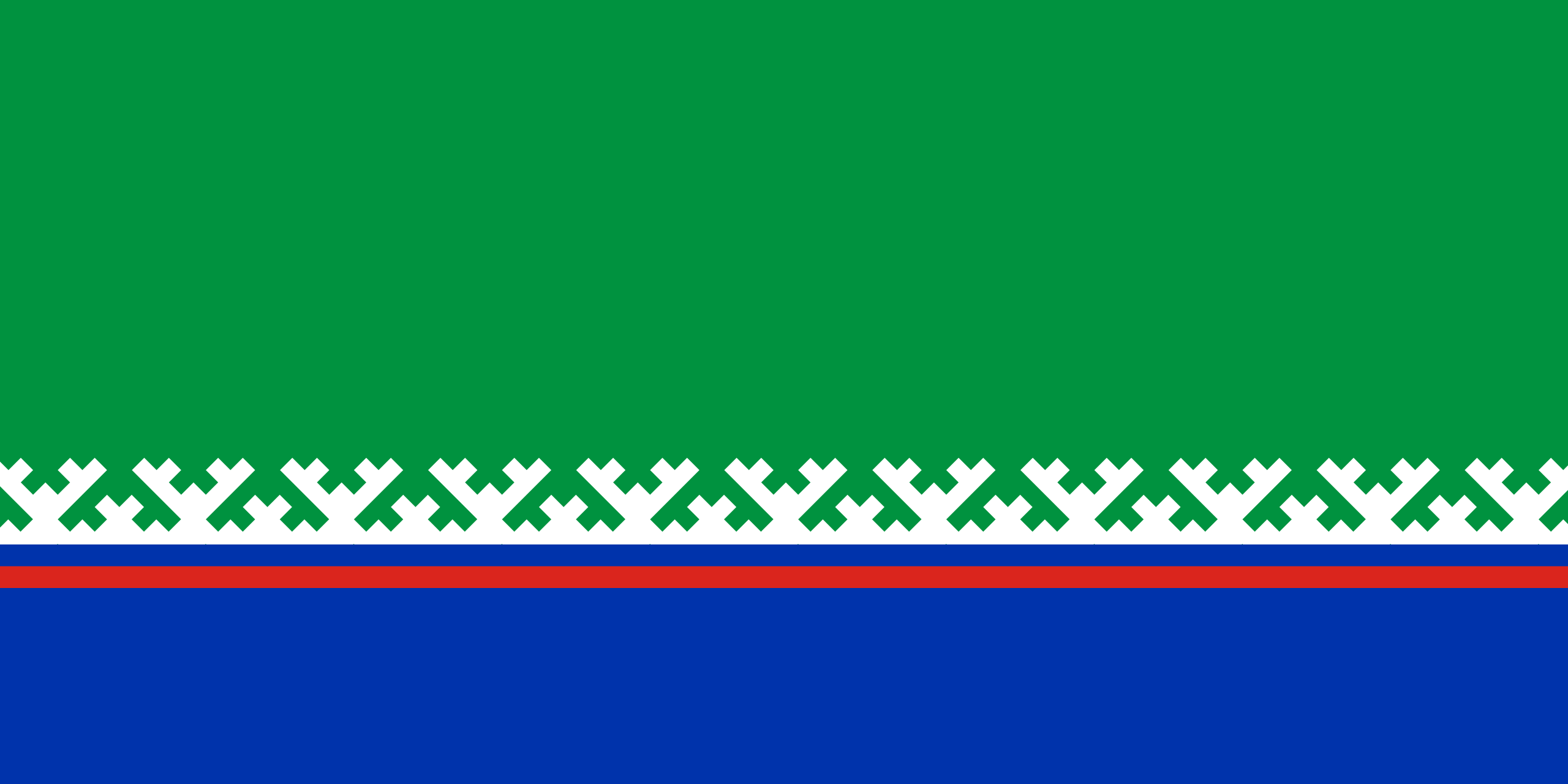 Поездка на зимнюю рыбалку
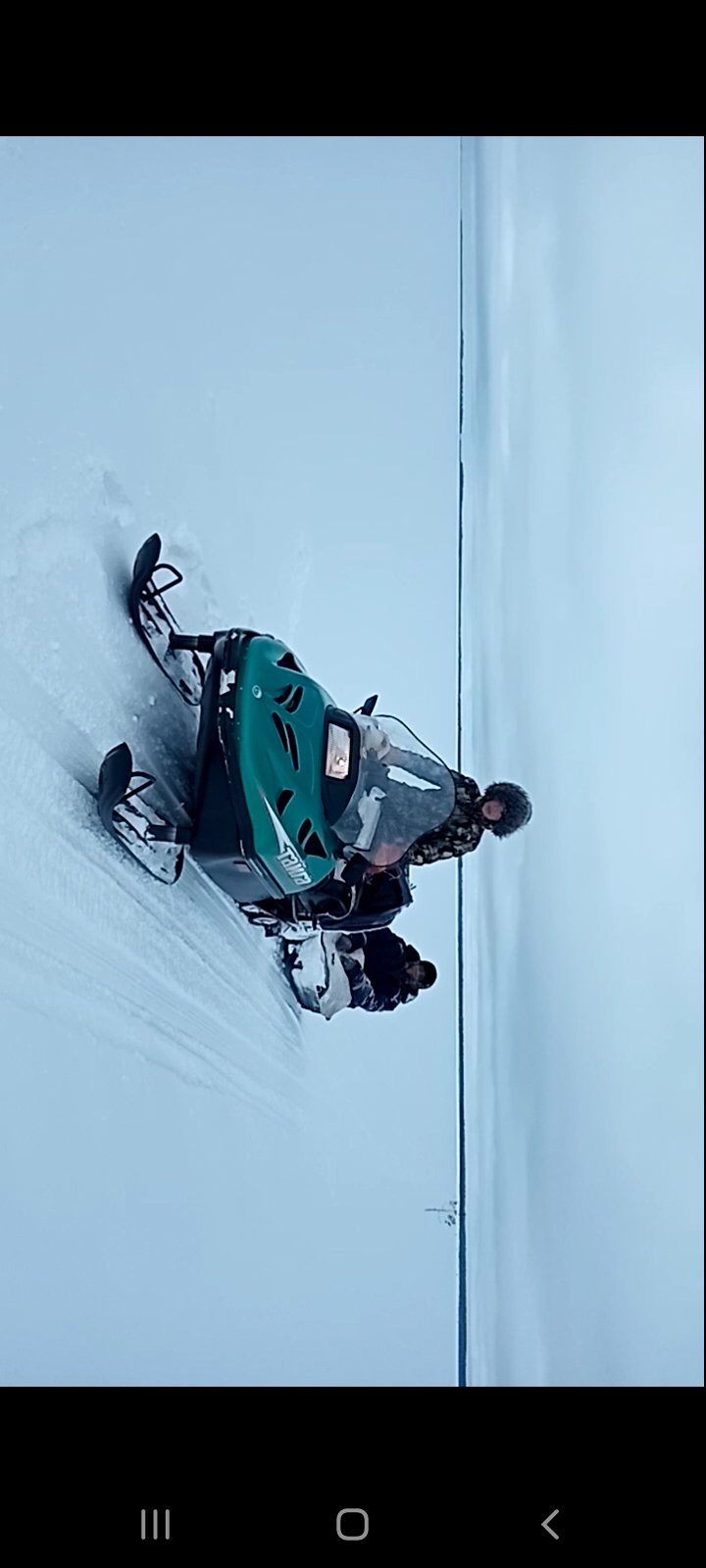 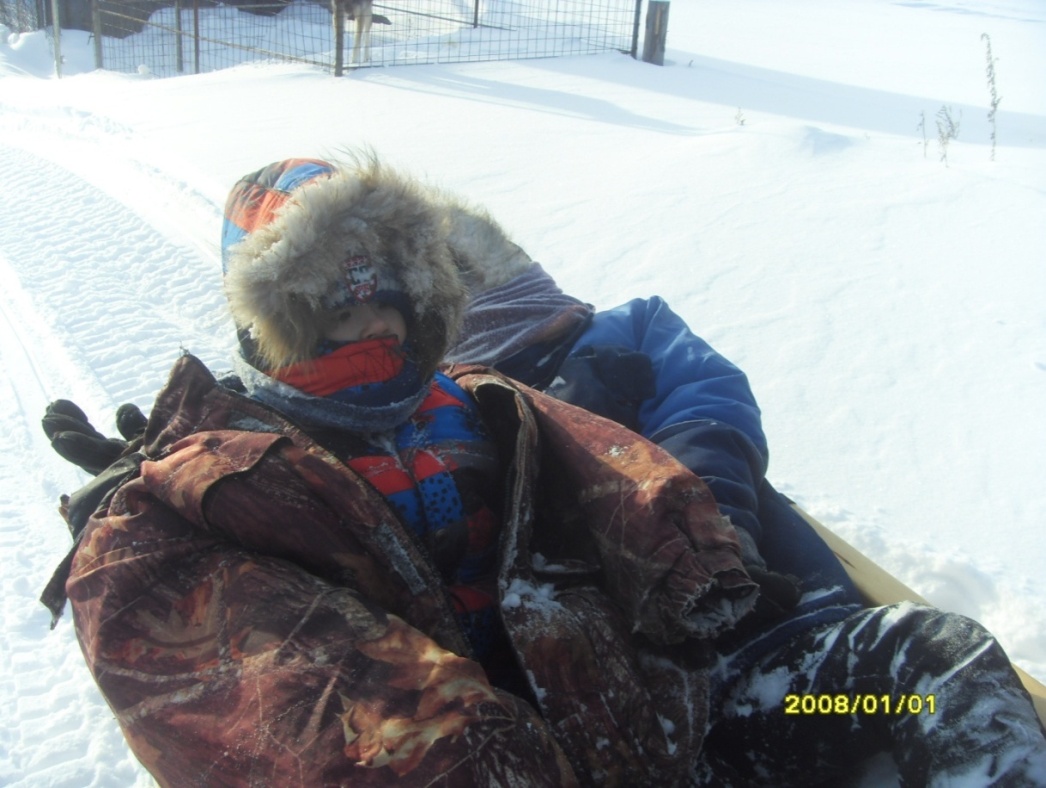 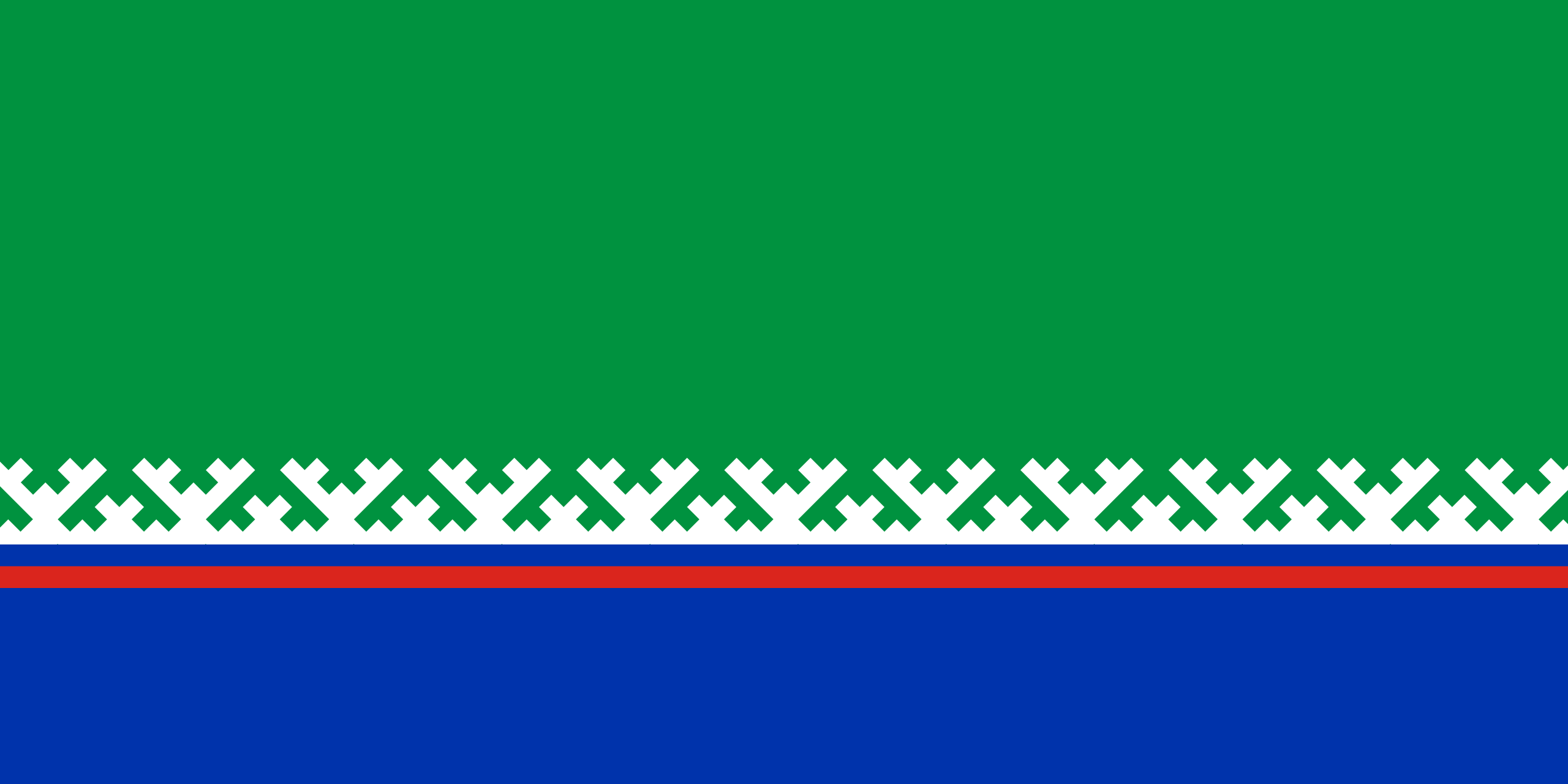 Обучение  охотничьему мастерству
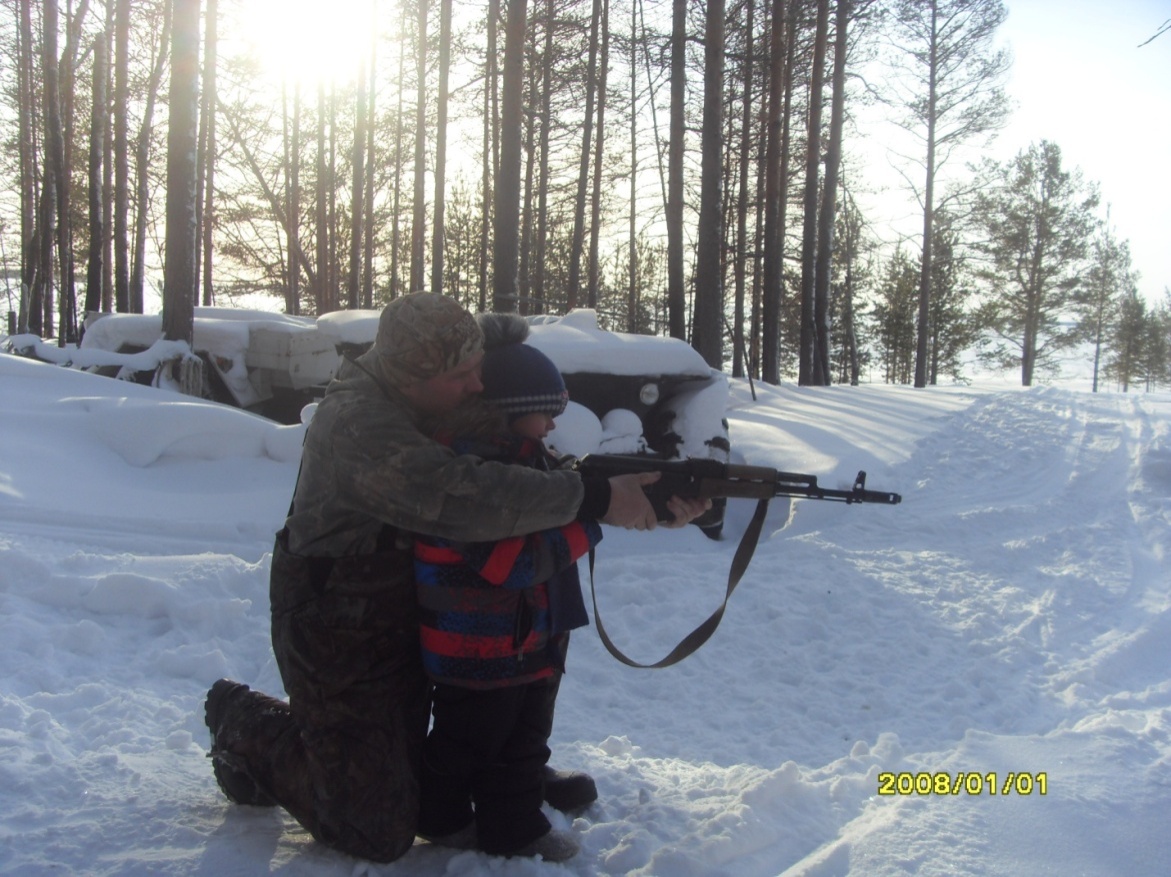 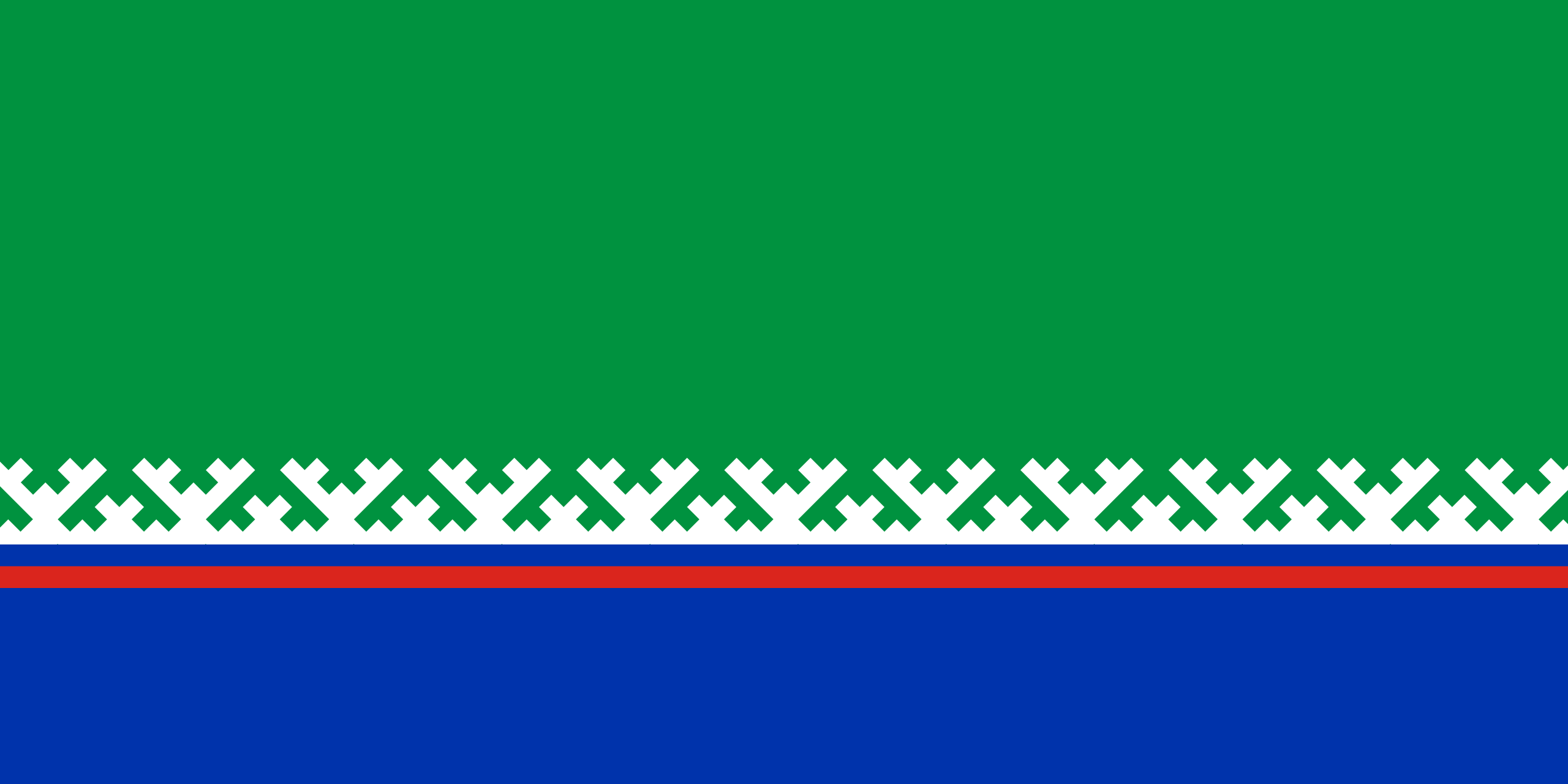 Изготовление жилища на угодьях 
из валежника, мха ягеля.
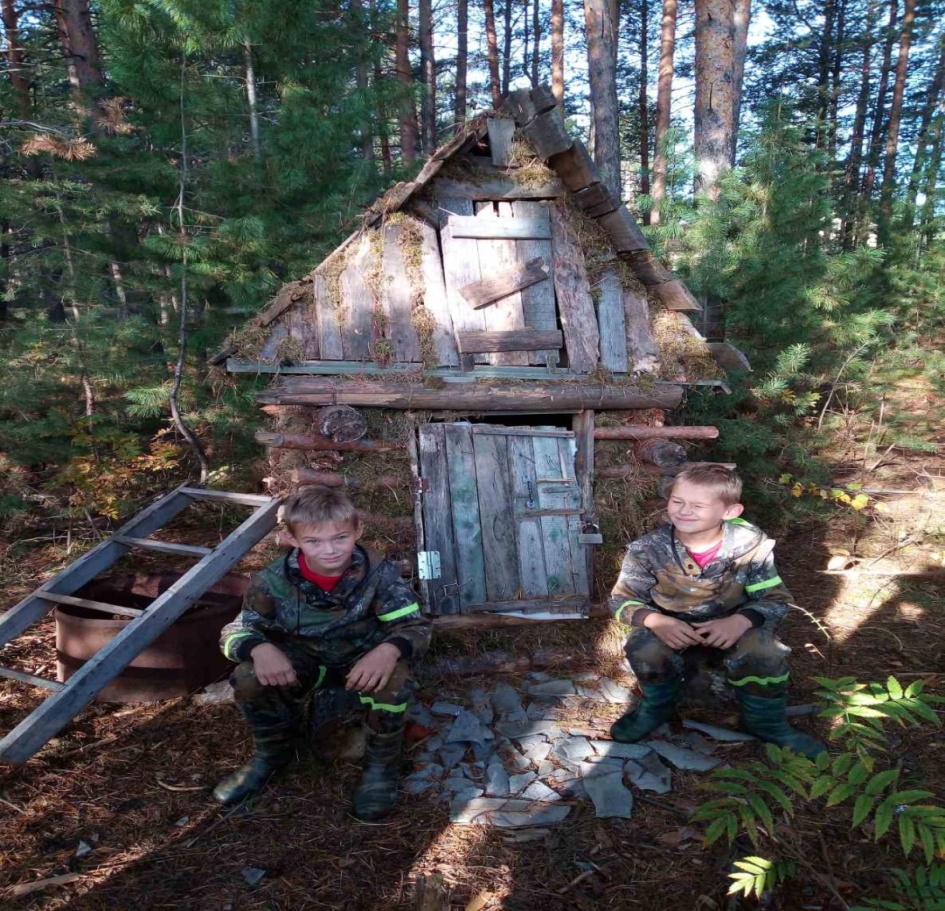